Elisabeth Wienemann
Betriebsvereinbarung Suchtprävention 	und -hilfe Erfolgsfaktoren bei der 	Umsetzung
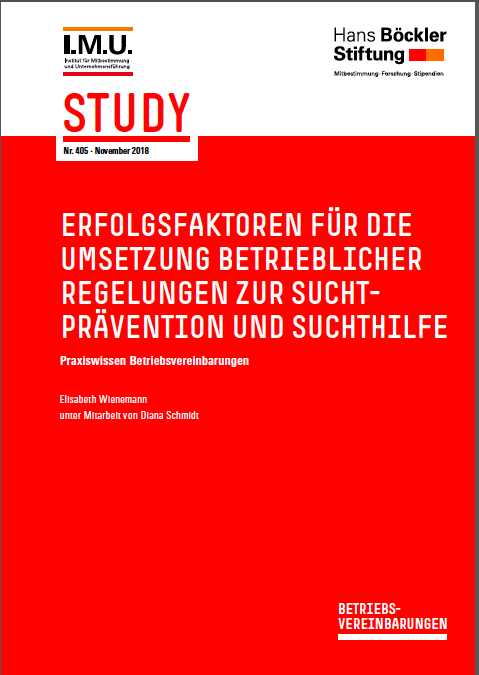 elisabeth.wienemann@wa.uni-hannover.de